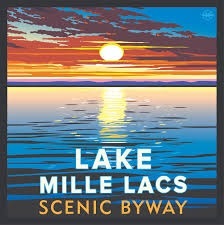 Love Our BywaysLake Mille Lacs Scenic Byway Tour
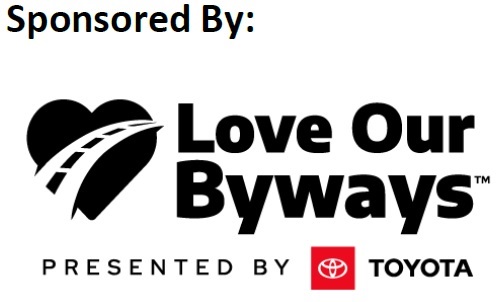 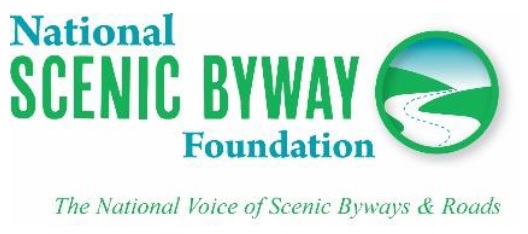 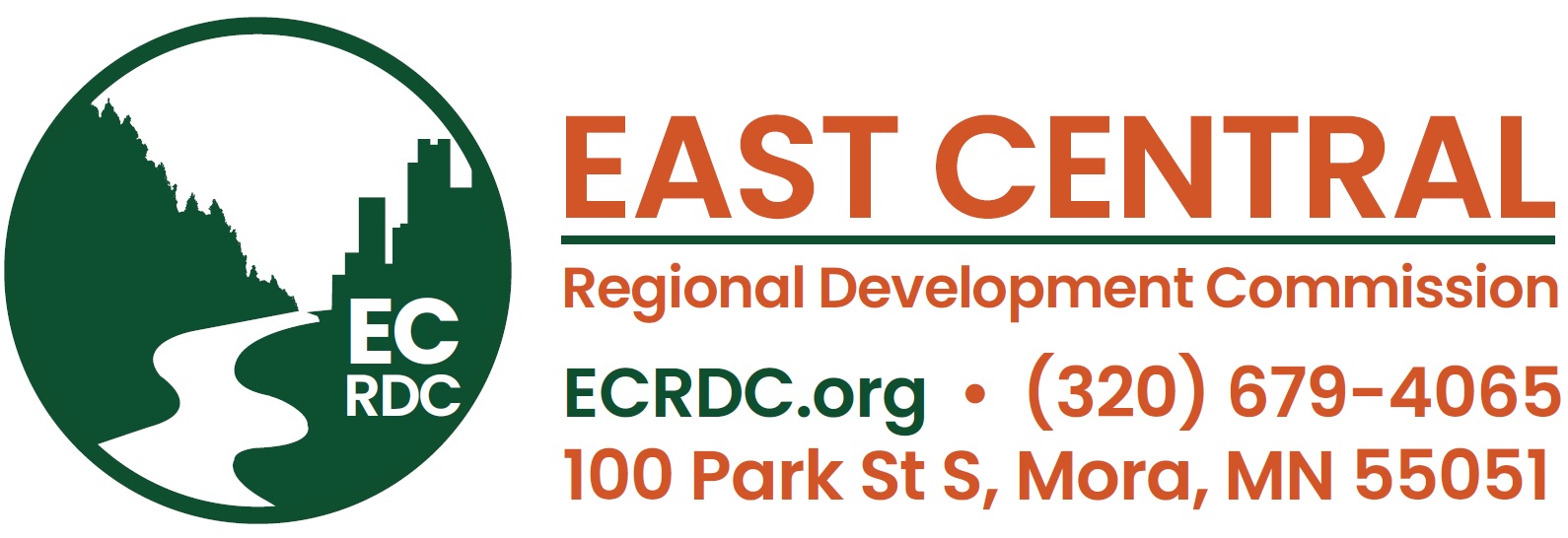 Lake Mille Lacs Scenic Byway Tour
Lake Mille Lacs Scenic Byway Bus Tour & Lunch was held September 29, 2021.

Nationally recognized folks shared what they know about tourism, archeology, geology and byway interpretation.Goals of the Day included:• Learning ways to communicate information about the Lake Mille Lacs Scenic Byway to its visitors• Learning the origins of the historical, natural, and cultural resources, objects, and sites, and how to show them in the most compelling ways• Connecting local byway enthusiasts while taking in the 68-mile route via tour bus• Enjoying a beautiful autumn day along Lake Mille Lacs
Mille Lacs Kathio State Park
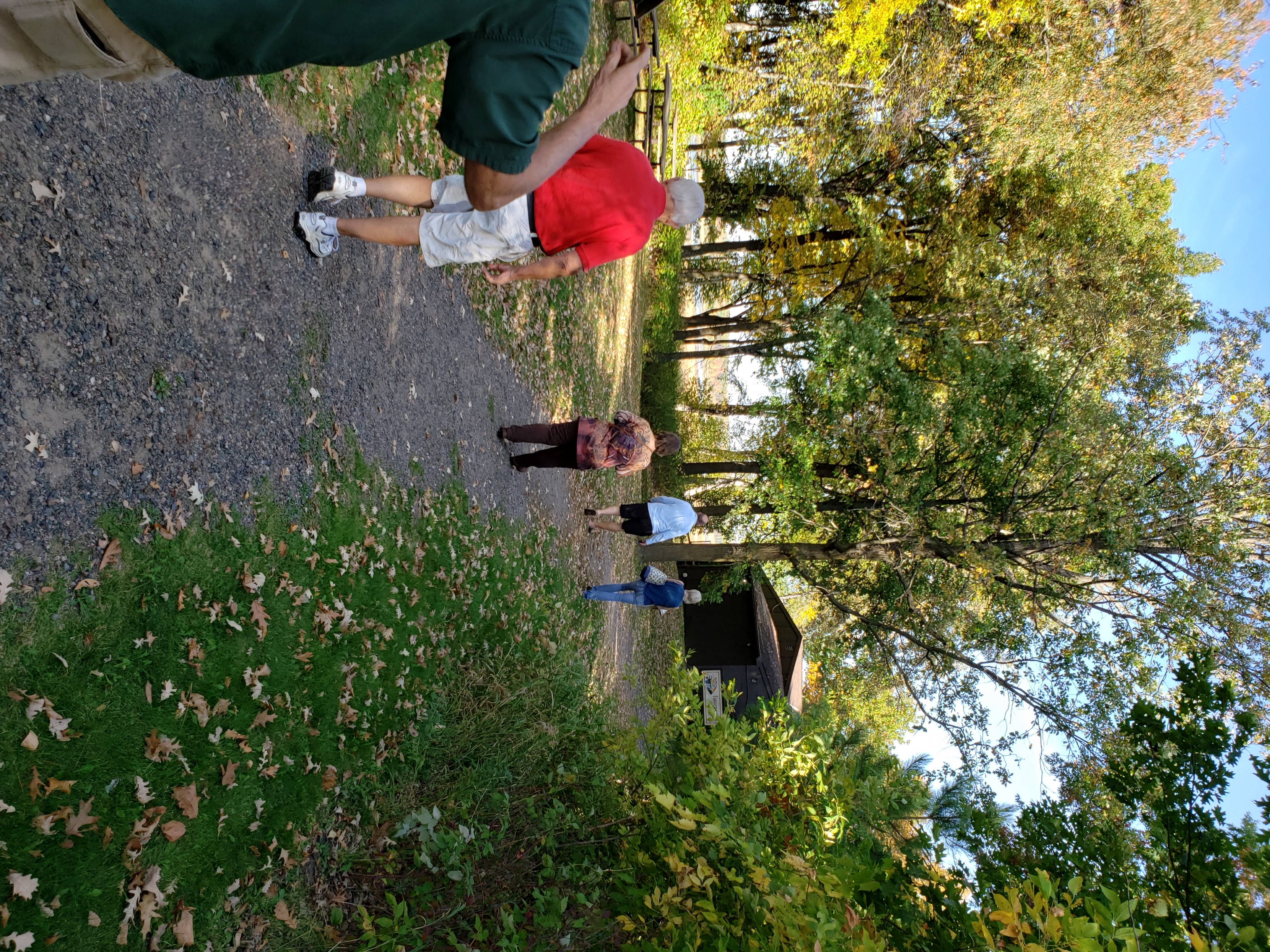 Mille Lacs Kathio State Park
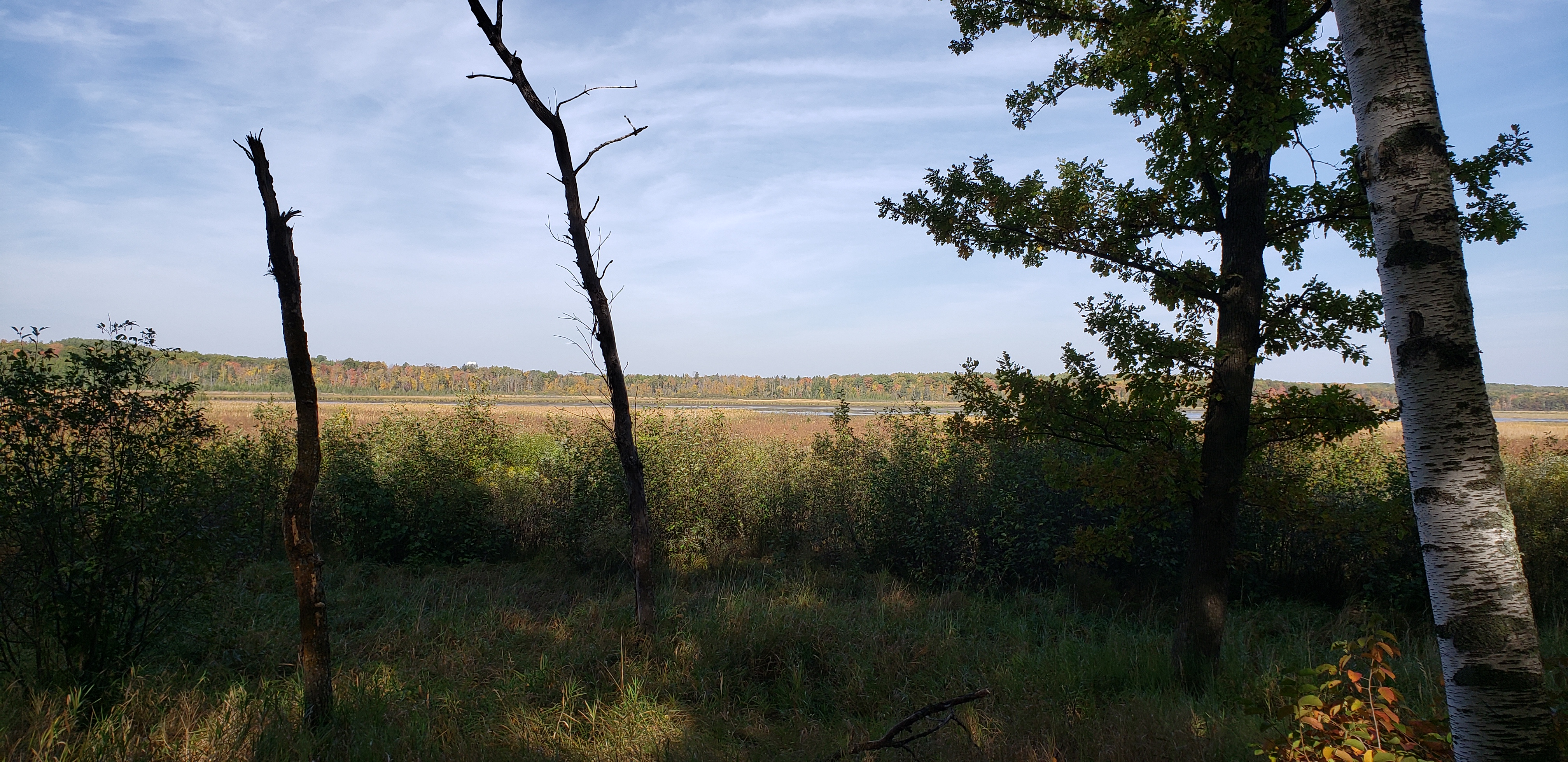 Mille Lacs Kathio State Park
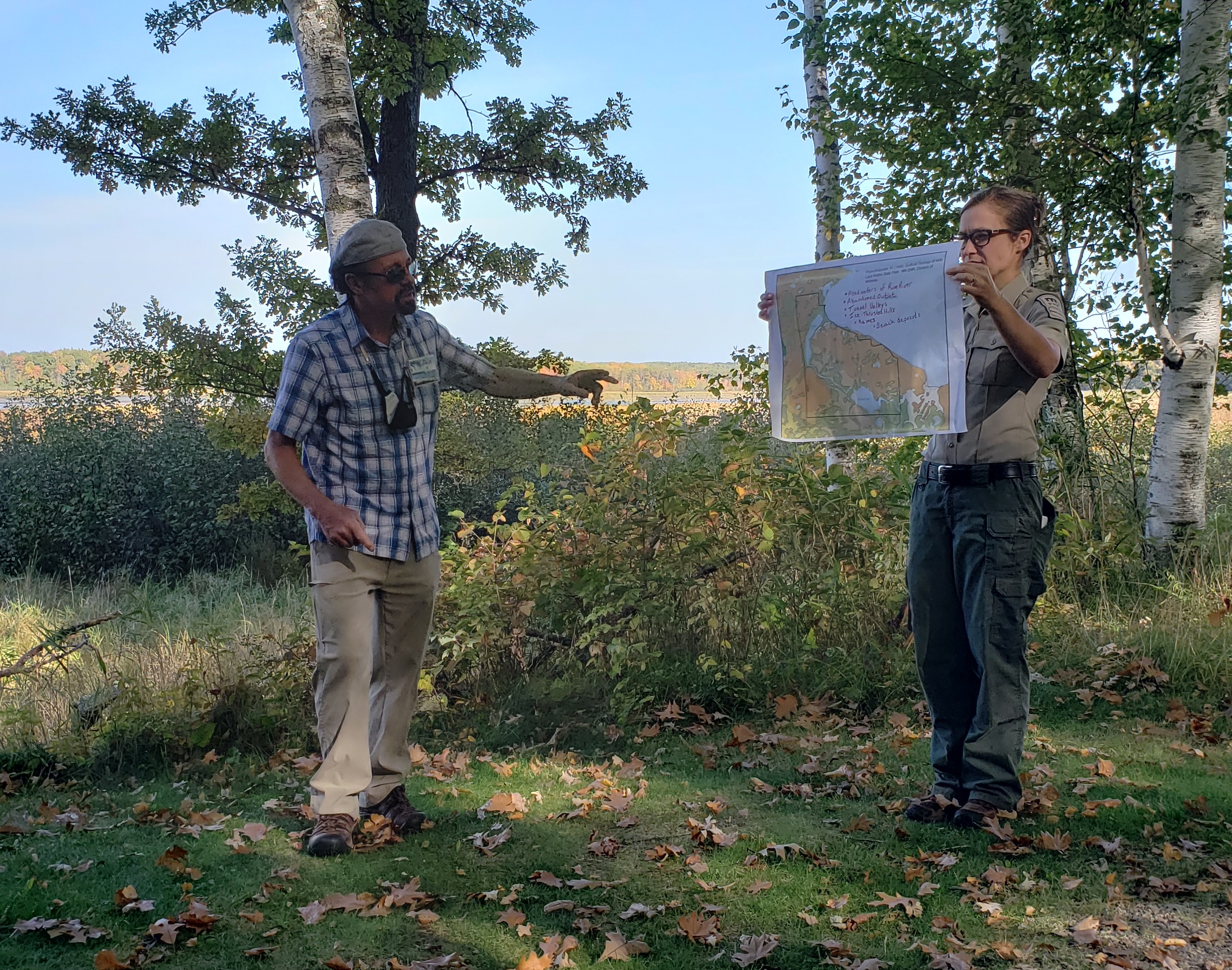 Photo right:  Presentation on Ogechie Lake natural history.
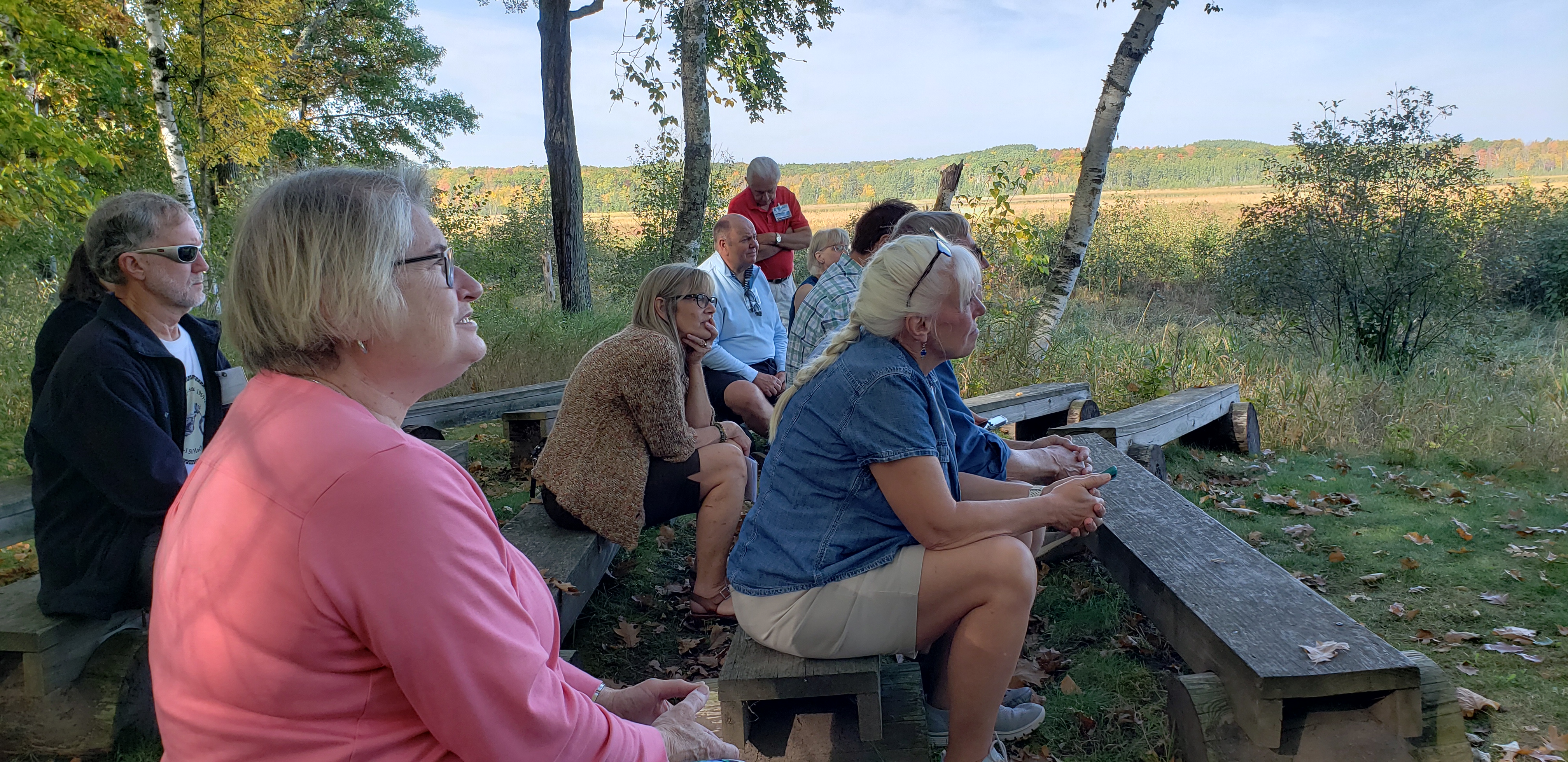 Photo above:  Presentations on Wild Rice: demise, restoration and the homeland of the Dakota and Ojibwe.
Garrison Concourse
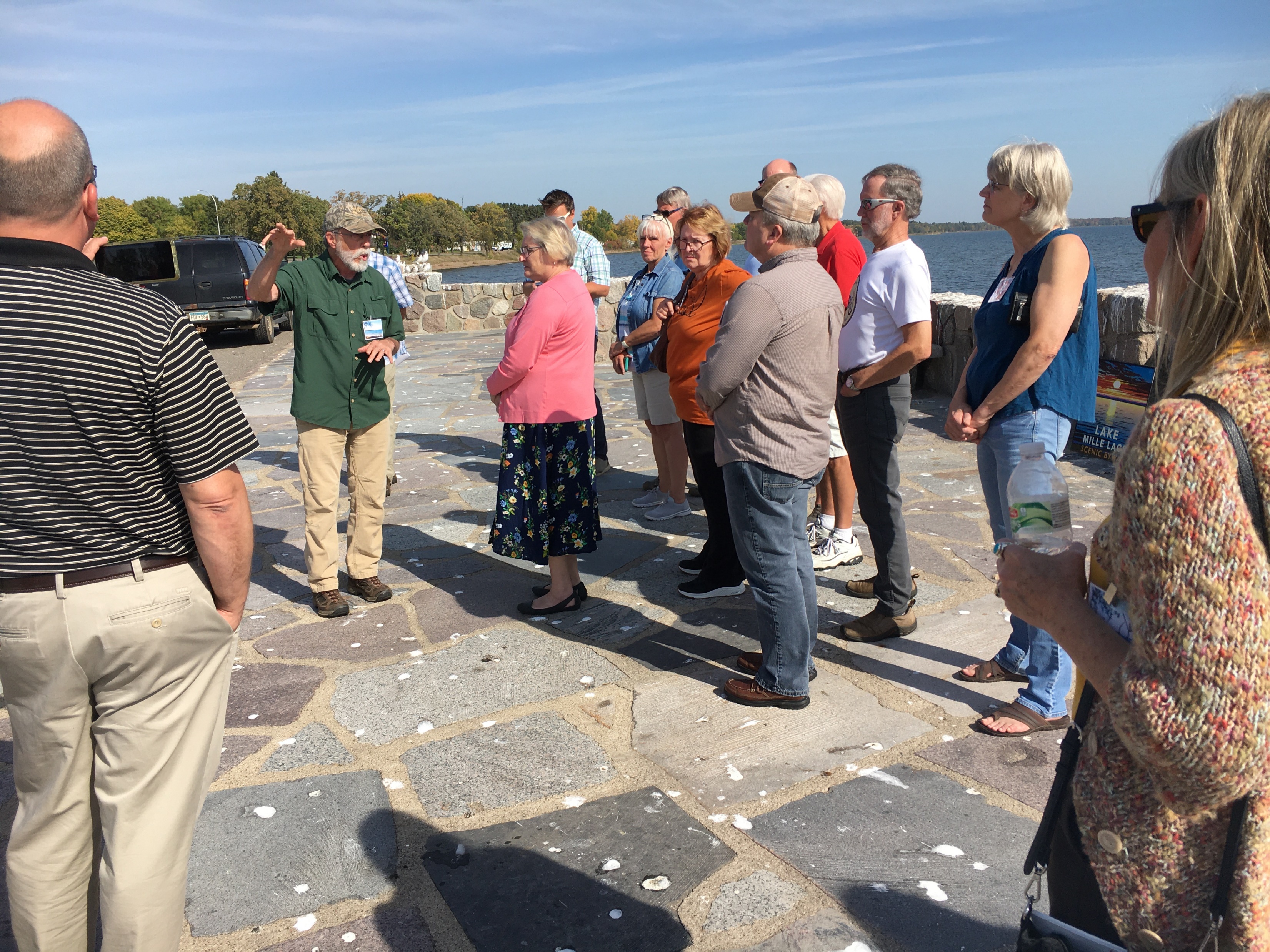 Photos: presenter spoke on the history of the Civilian Conservation Corps (CCC) in the Garrison area and Lake Mille Lacs history
Garrison Concourse
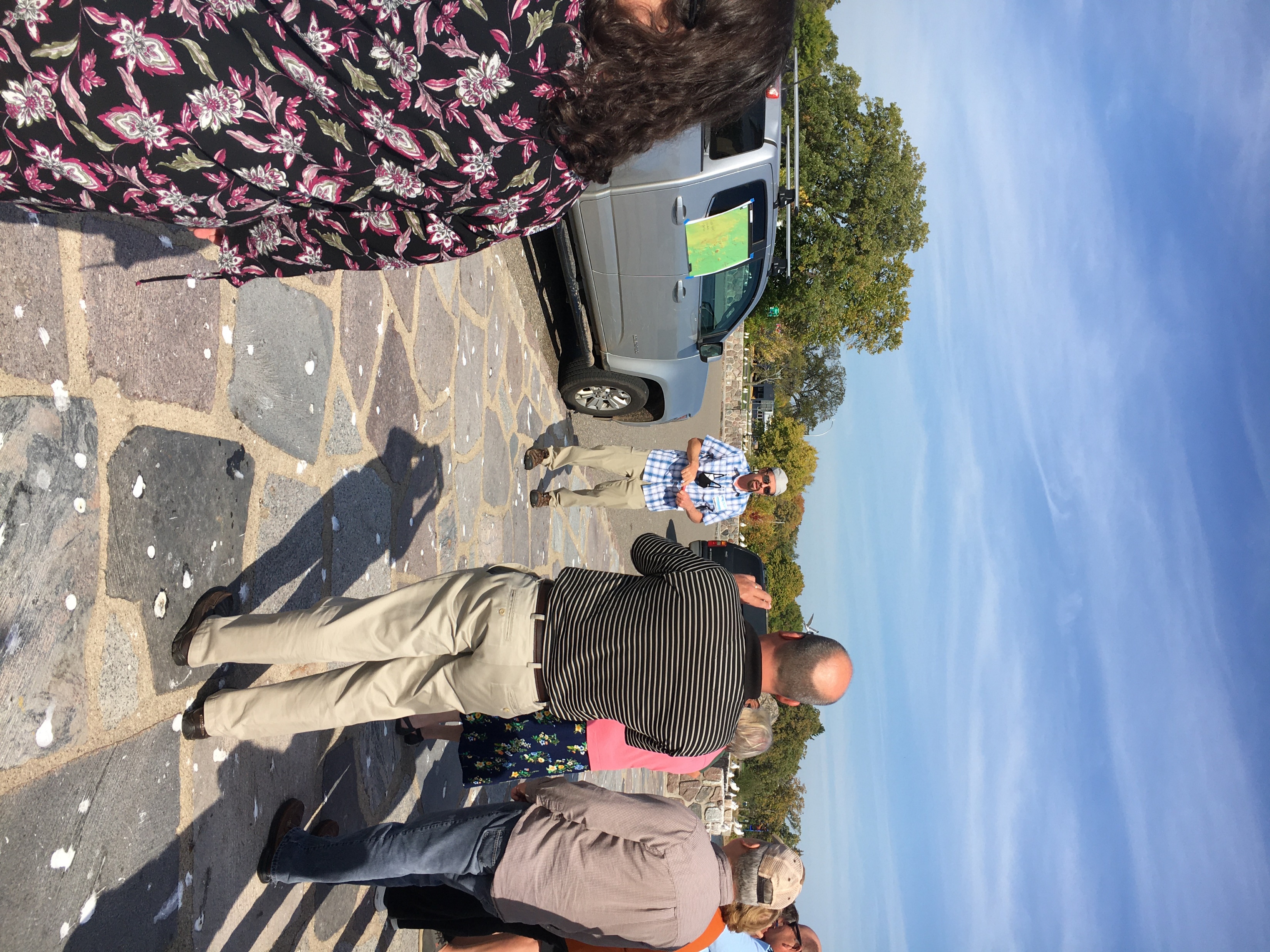 Photos:  Presentation about the Garrison archaeological sites.
Garrison Concourse
Photo below:  Native Americans gave presentation on the history of the Ojibwe and Dakota people.
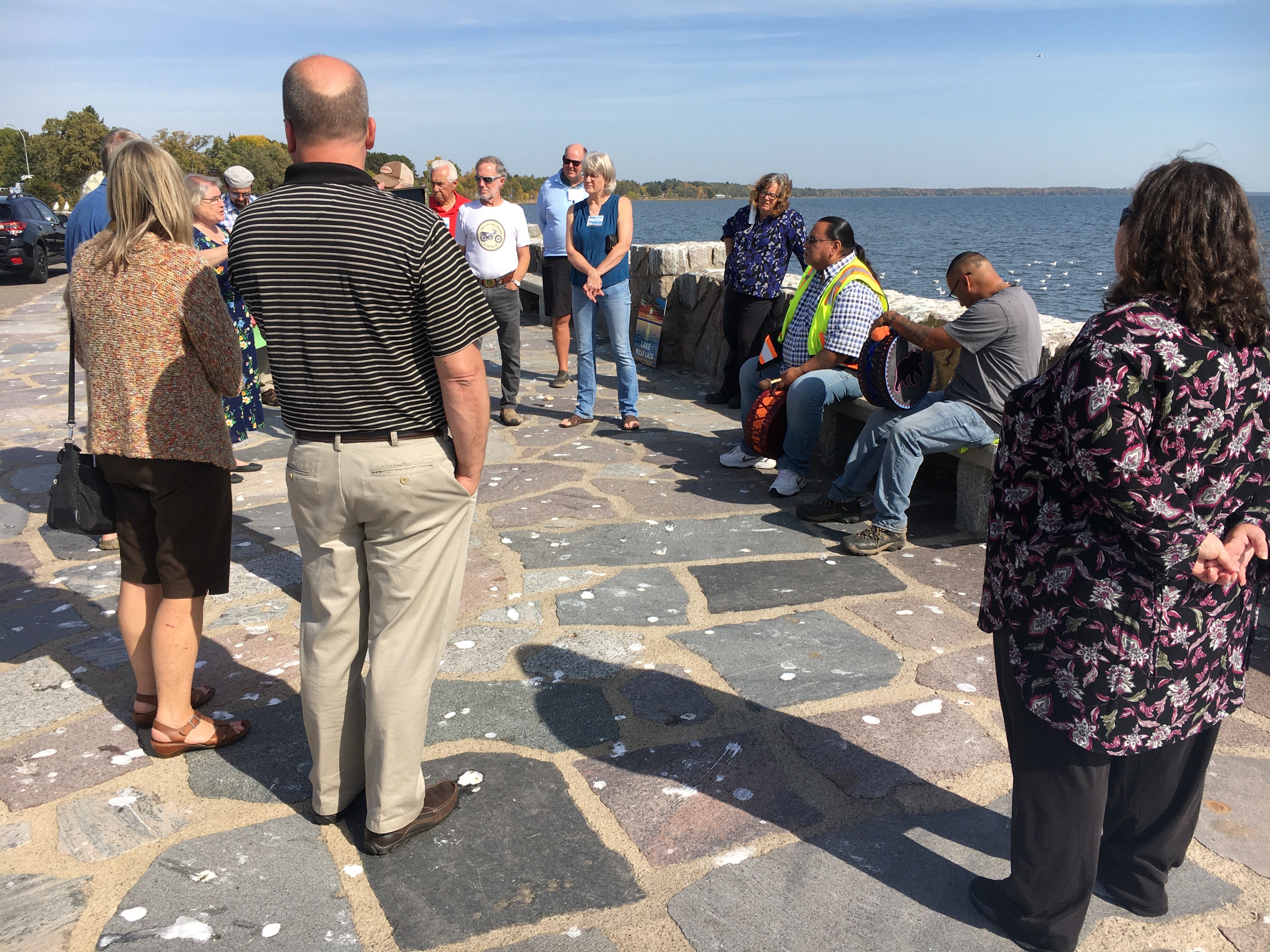 Photo above:  Native Americans sang a song for the group.
Malmo Memorial Park
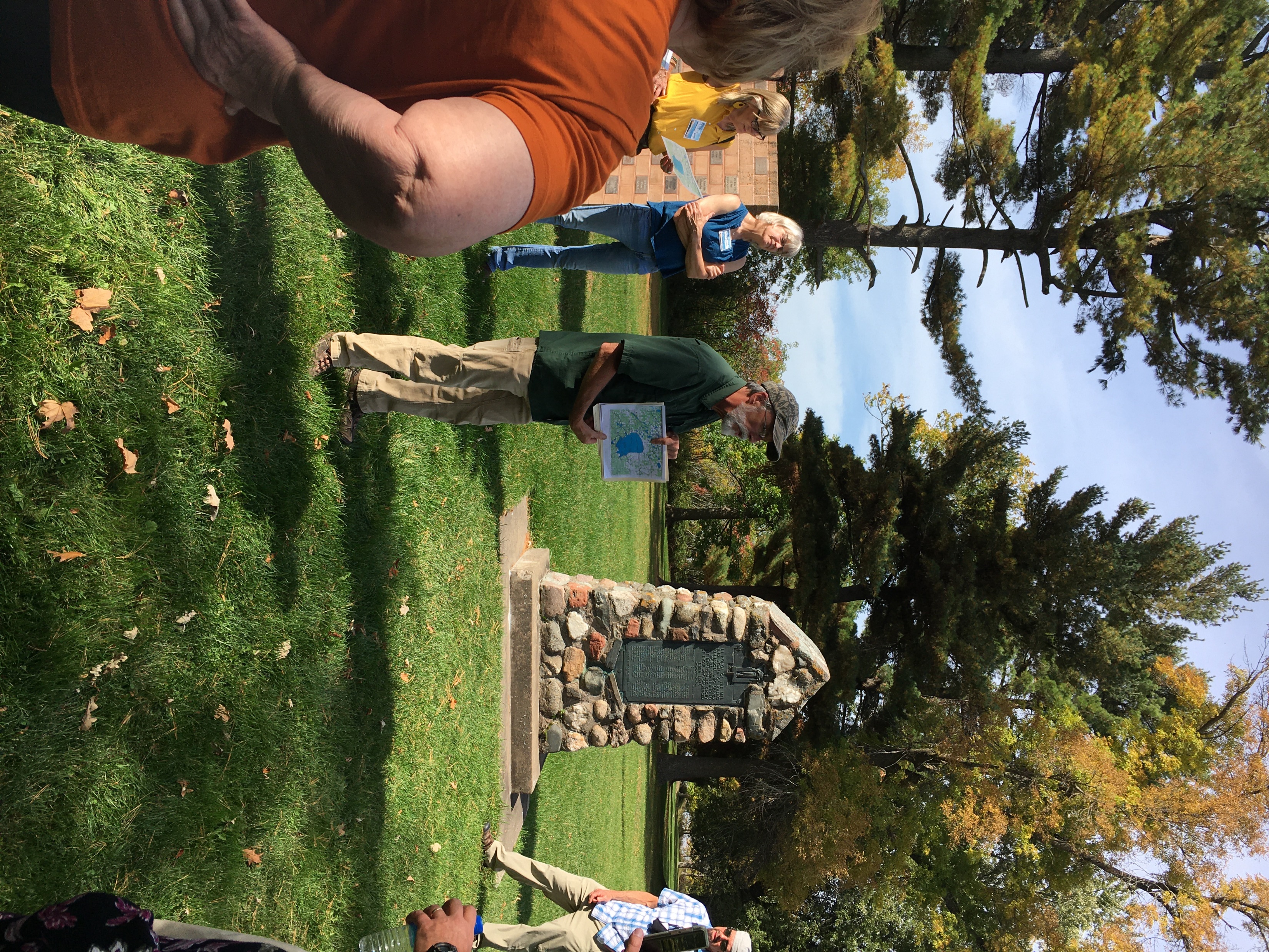 Photos:  Presentation on the history of the Malmo Memorial Park
Malmo Memorial Park
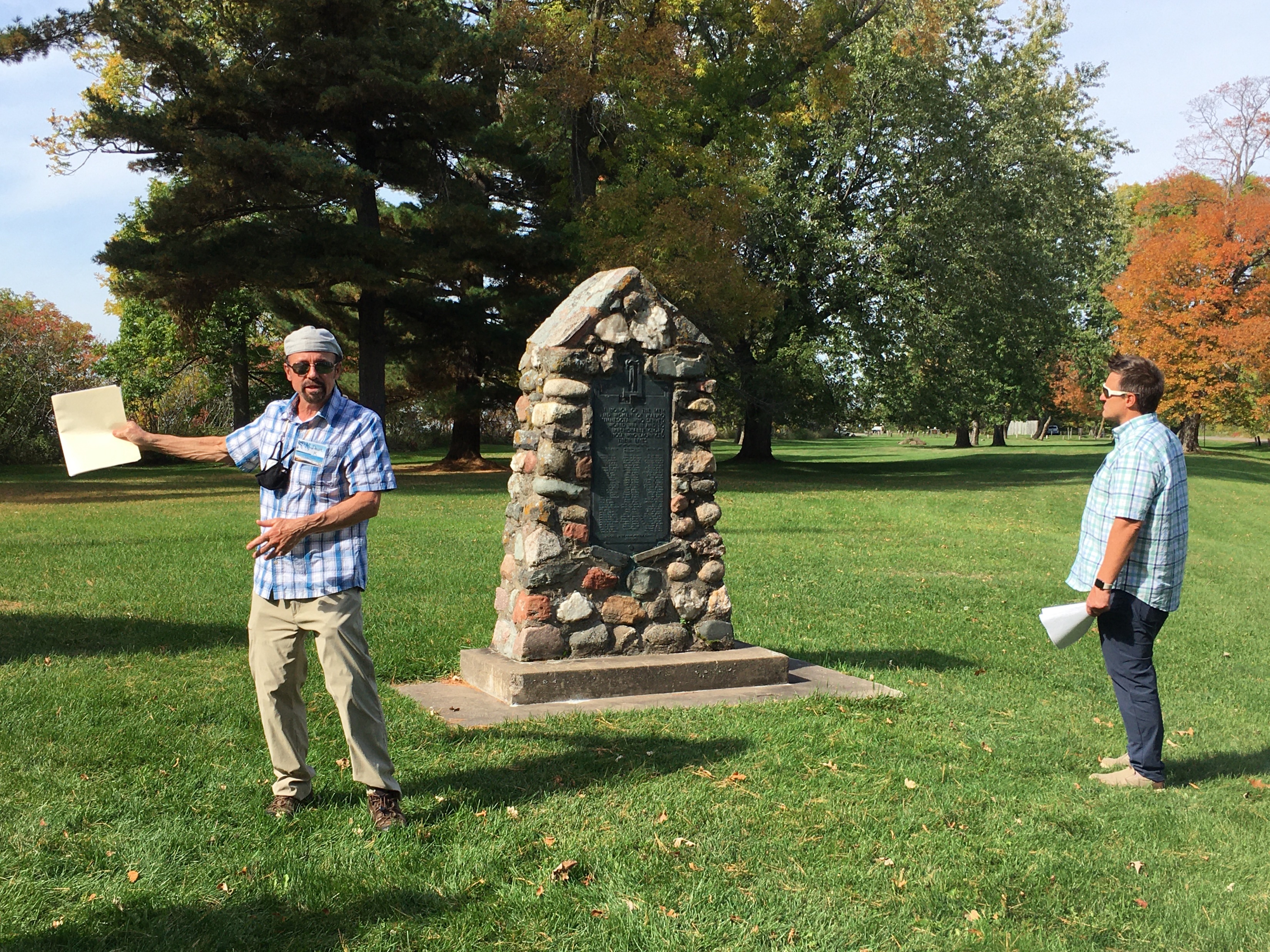 Photos:  Presentation pertaining to Malmo site 21AK1
Father Hennepin State Park
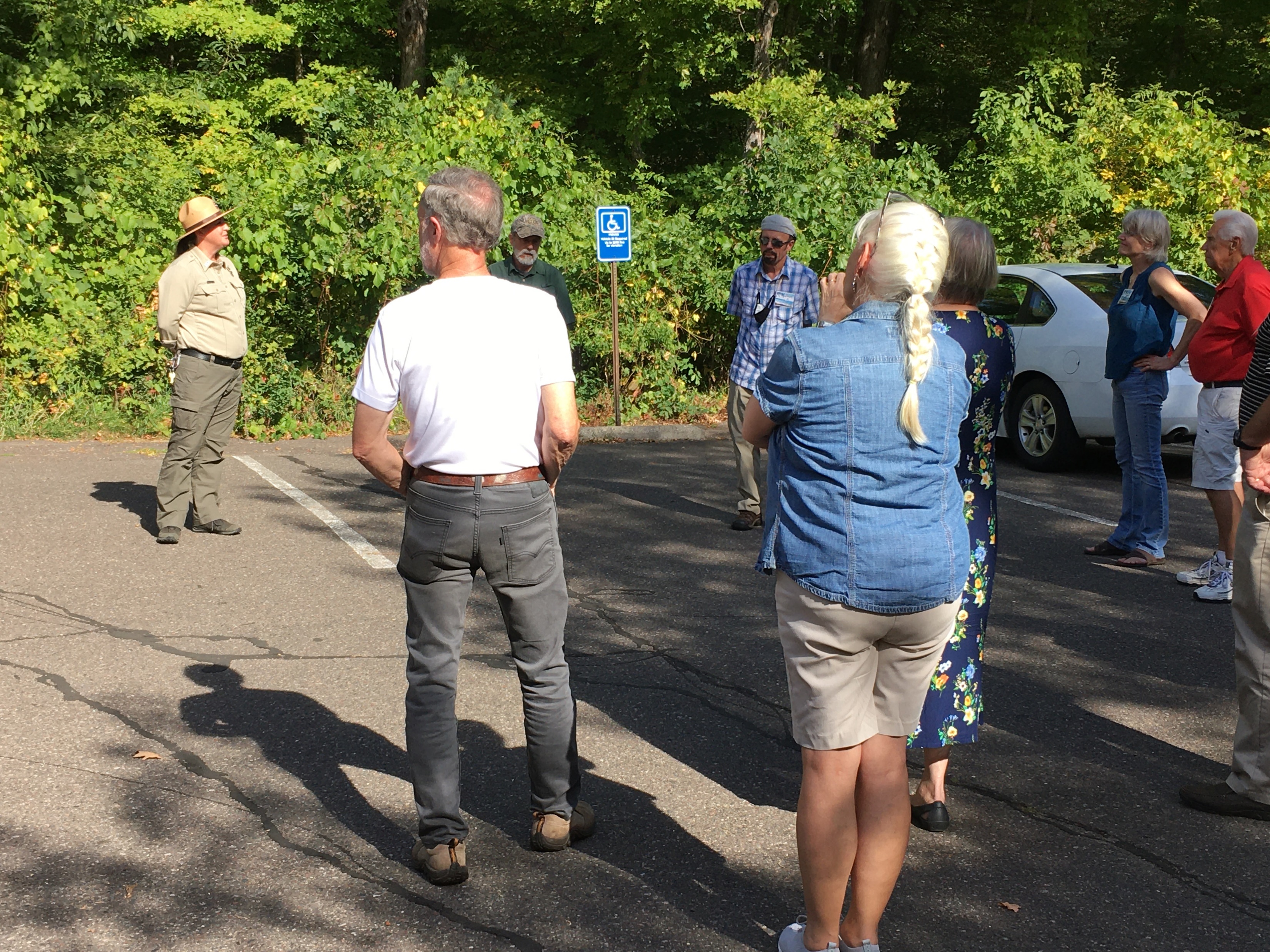 Photos:  Park Ranger gave presentation on Father Hennepin State Park
Father Hennepin State Park
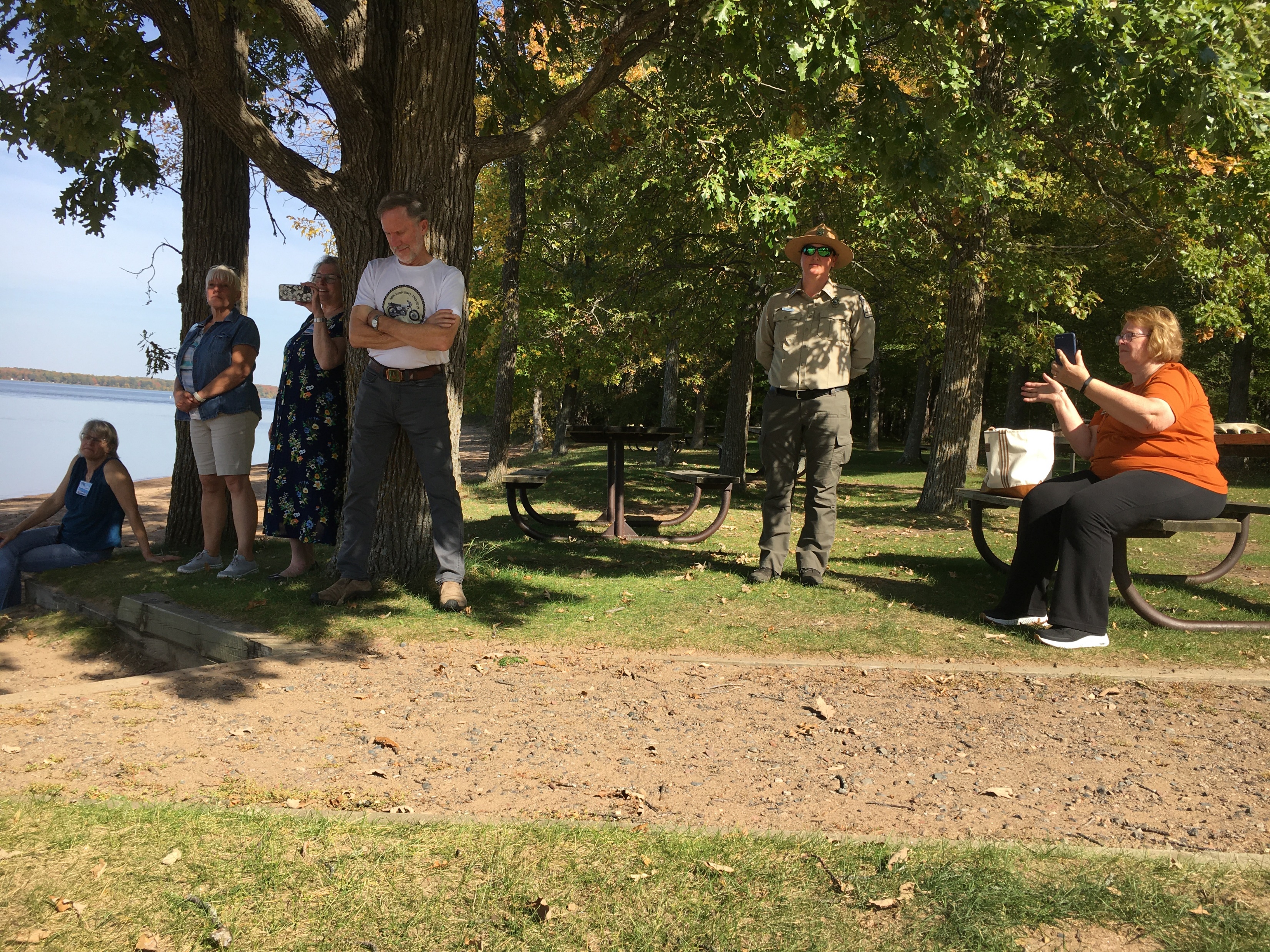 Photo above:  Presenter gave information about Father Hennepin Beach archaeological site
Father Hennepin State Park
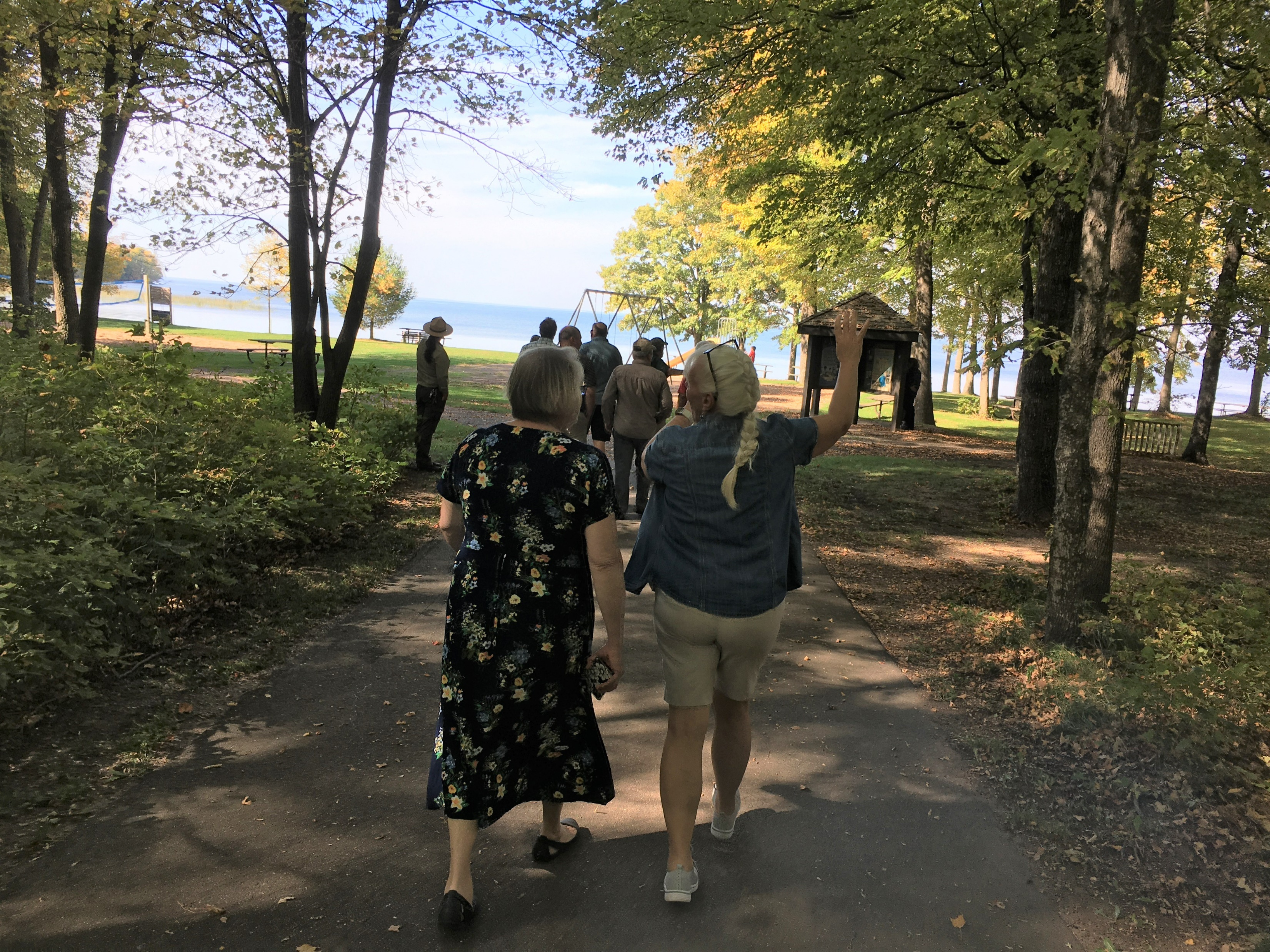 Photo above: Presentation about the natural history of beach shoreline